Амурские писатели
Сизикова Татьяна Алексеевна
МОБУ СОШ с. Солнечное
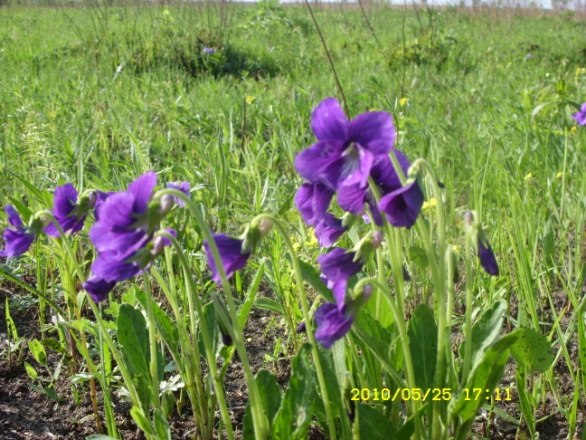 Я бы ветры вдохнул твои с жаждою,Я бы выпил ручьи до глотка,Я тропинку бы выходил каждую, -Да моя сторона велика
Как посмотришь, - не хватит  и месяца
Обойти и объехать её,
Только в песне да в сказке уместится
ПРИАМУРЬЕ моё!...
                      
                                                 П.Комаров
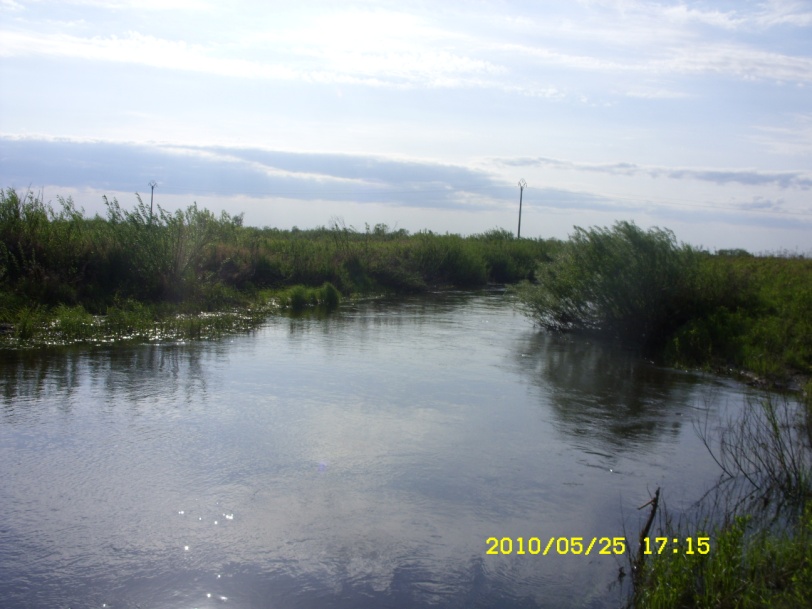 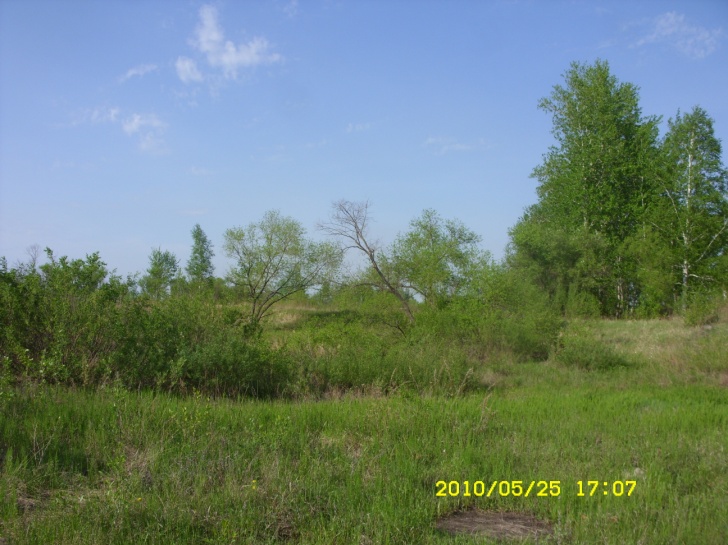 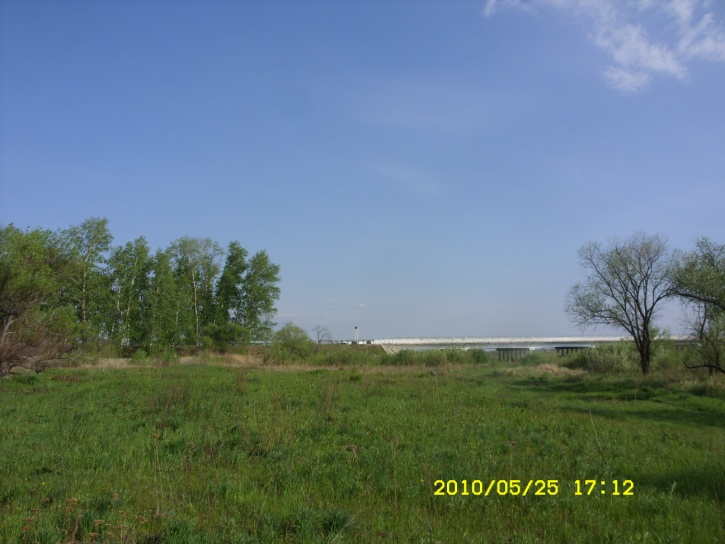 Валентин Степанович Рыбин
Валентин Степанович Рыбин родился 28 мая 1927 года на берегу бухты Белемба Тернеевского района Приморского края. В детстве Валентин Степанович пытался сочинять стихи, научился игре на балалайке. 
Валентин Степанович Рыбин отдал педагогической работе 40 лет. Но не годами работы измеряется результат его труда и не званиями, на которые так скупа была любимая Родина, а теми детскими улыбками, звонким смехом, который ещё не одно поколение будут раздаваться благодаря и ему – учителю, поэту. 
11 января 2005 года Валентина Степановича не стало.
Комаров  Петр Степанович                        12 июля 1911 - 30 сентября 1949
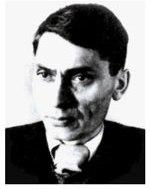 Родился поэт в деревне Боево Новгородской губернии в семье рабочих. . В 1916 году семья Комаровых приехала на Дальний Восток. Целое десятилетие, с 1929 по 1939 год, Петр Степанович работал в различных газетах Дальнего Востока: «Набате молодежи», «Тихоокеанской звезде», «Сталинце» и других. Стихи писать начал очень рано, первые публикации появились в 1926 году, когда молодому поэту исполнилось всего 15 лет.  Первая книжка его стихов «У берегов Амура» вышла в 1940 году. C большой ответственностью относился поэт к каждому слову, строке, а это требовало скрупулезного и вдумчивого труда.
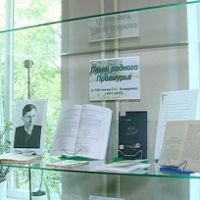 Людмила Мерзлякова
Учитель биологии из села Волково Благовещенского района выпустила уникальную книгу для школьников. Это единственная в своём роде книга о фауне Норского заповедника, адаптированная к чтению детей младшей и средней школы. Издание «Песня о Норском заповеднике» На 60-ти страницах книги уместились описания около полусотни видов животных и птиц. Текст в стихотворной форме. Красочное издание проиллюстрировано акварельными рисунками автора.
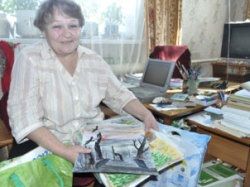 Игорь Игнатенко
Коренной амурчанин, более полувека своей жизни посвятил литературному творчеству. Игорь Данилович окончил Благовещенский государственный педагогический институт, долгие годы работал журналистом. Дважды лауреат Амурской премии в области литературы и искусства за книги стихотворений «Прощай …» (1995) и «Колокола» (2009), председатель правления Амурской областной общественной писательской организации, секретарь правления Союза писателей России. Редактор альманахов «Приамурье» и «Росток».
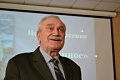 Павел Никиткин
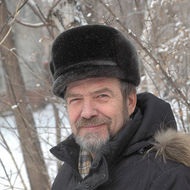 Вырос далеко от Амура и приехал в Благовещенск уже взрослым человеком. Но, по-видимому, красота местной природы и богатство внутреннего мира охотника, их единство способствовали тому, что именно здесь он увлекся поэзией. От стихов  Павла Никиткина – серьезных и легких, порой ироничных у читателей всегда останется «след весенний в душе» Такого свойства настоящей поэзии.
Любите деревню
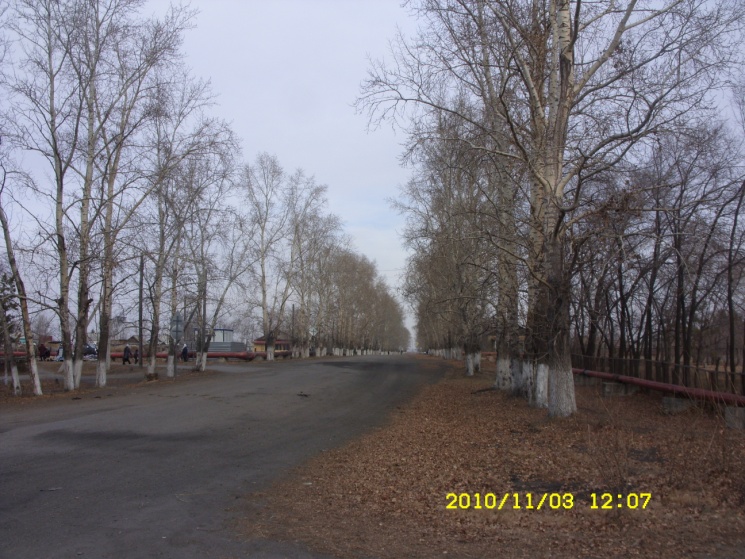 Живу я в деревне кругом благодать,
До речки любимой рукою подать.
Нигде не найти красоты мне такой.
Вот ландыш росистый тихонько звенит,
О юности нежной забыть не велит…
И ландыш душистый весною сорвут.
Откройте им душу, скажите им прямо:
Любите деревню, речушки, поляны!
Научим любить край, в котором живем
Во внуках и правнуках мы прорастем.
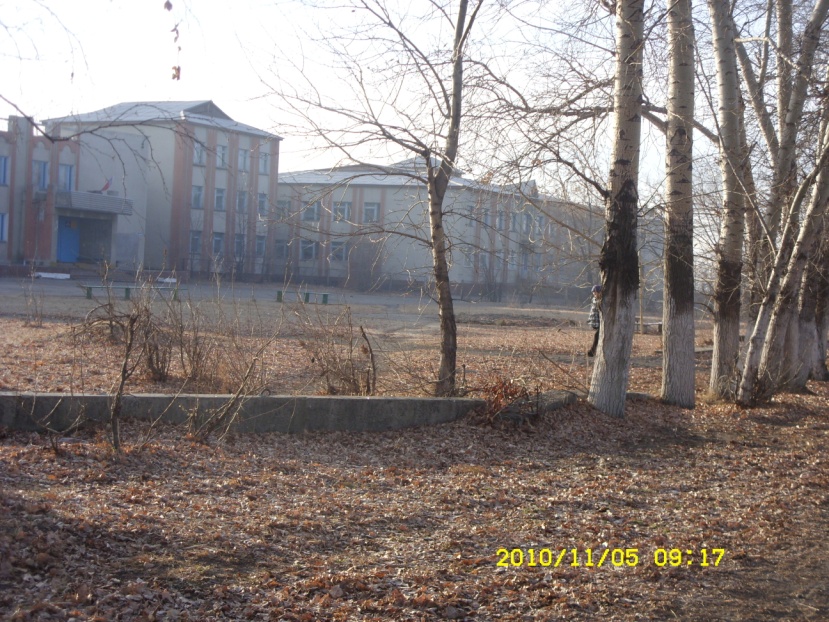 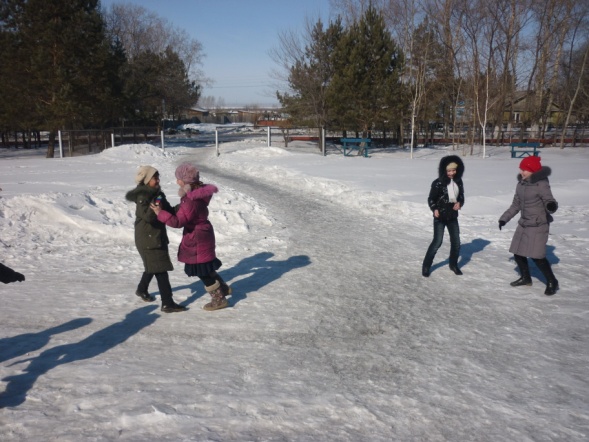 Спасибо за внимание!